2011-2016
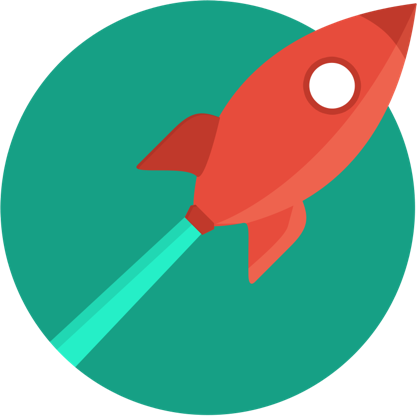 2011
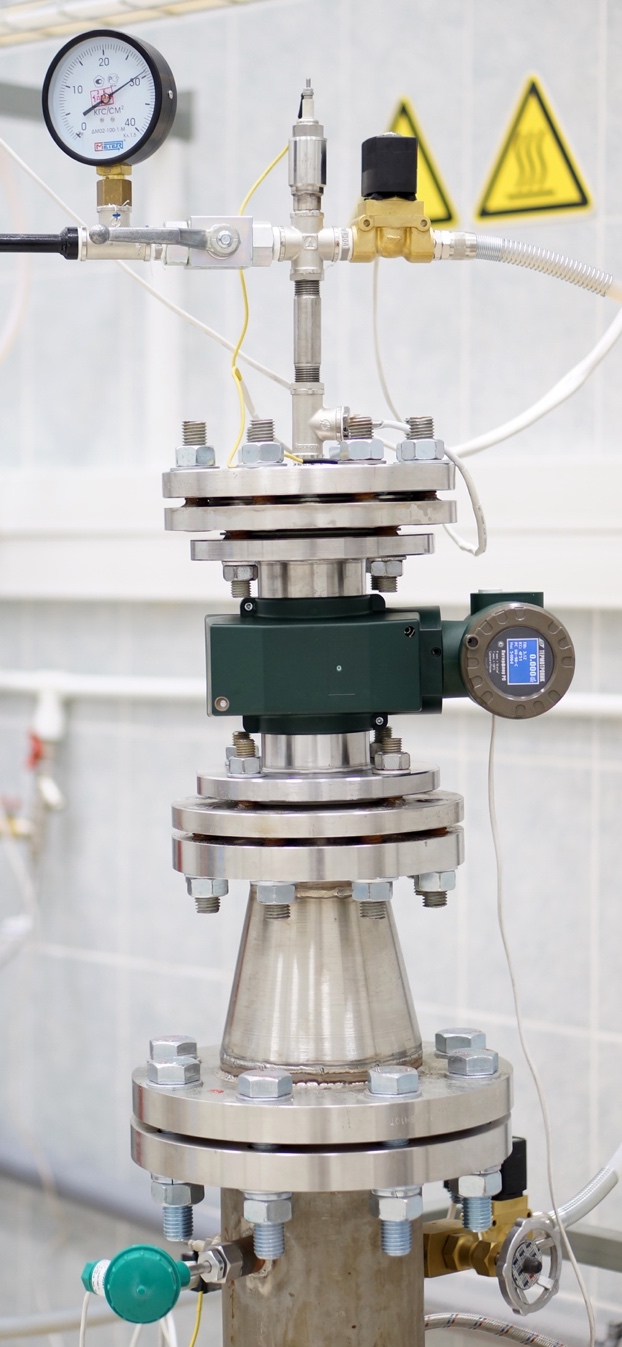 В начале 2011 года принято решение о создании компании, одновременно с чистого листа начато проектирование первых типономиналов Питерфлоу. 
  Одновременно проектировалась и строилась производственная линия для новых расходомеров. 
- Технология стабилизации электродов
- Заполнение корпусов полиуретановой пеной
- Принципиально новая конструкция с пожизненной гарантией от протечек
- Нержавеющая сталь и пластик
- Отслеживание истории каждого прибора по VIN
2012
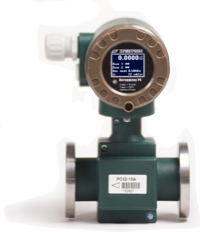 В течении 2012 года основной задачей было безусловное исполнение контрактов и обязательств, одновременно с достижением требуемого качества и производительности конвейера. Сквозная система контроля качества. Тестирование каждого прибора на герметичность. Тестирование ответственных деталей конструкции на термобарическом стенде. Мониторинг на проливной.
3 типоразмера, Qmax от 12 до 72 м3/час
2013
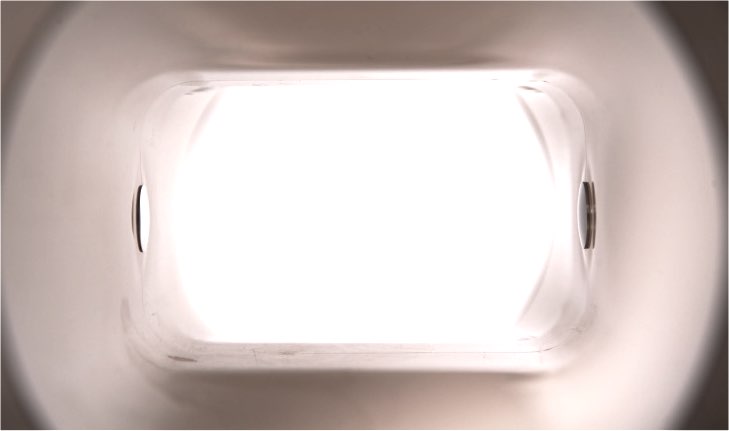 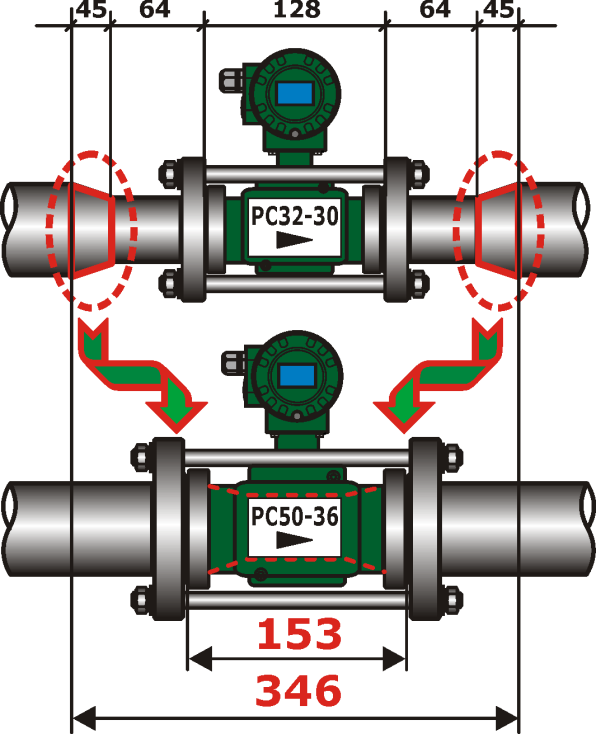 Расходомеры  серии «L»  имеют встроенные конфузоры  с углом сужения порядка 5-8° и оптический класс полировки измерительного канала.
2013
Начато производство расходомеров L-серии с прямоугольным каналом и максимальной скоростью 5м/сек. 
 Выпущены фланцевые приборы больших диаметров - 80 и 100 мм
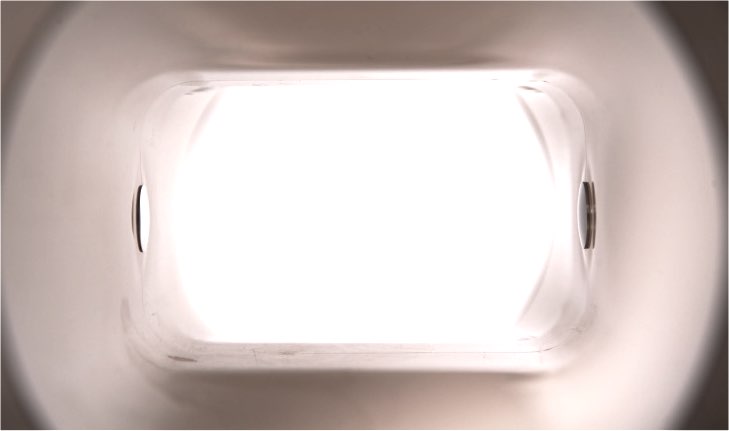 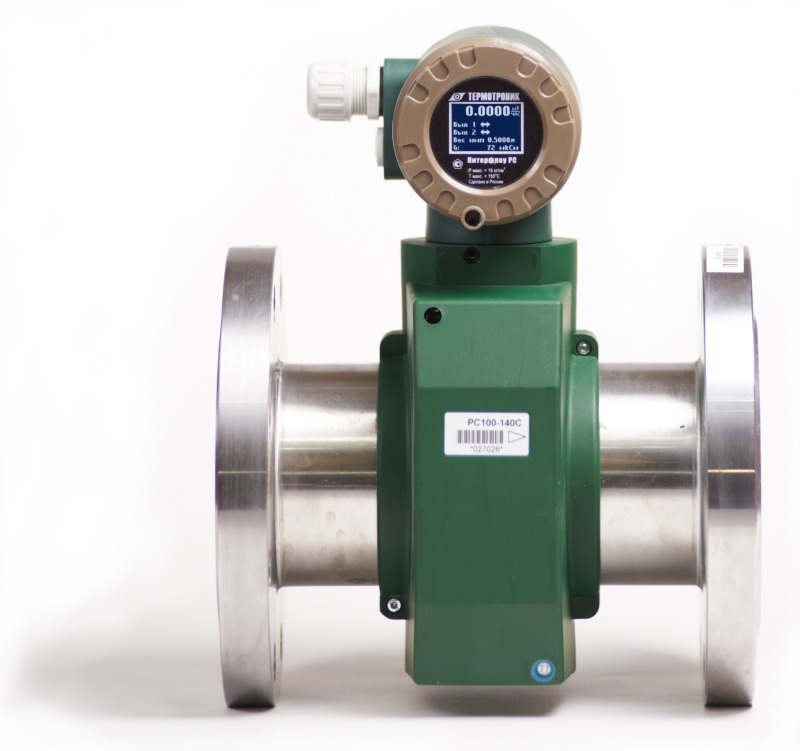 8 типоразмеров, Qmax от 6 до 140 м3/час
2013
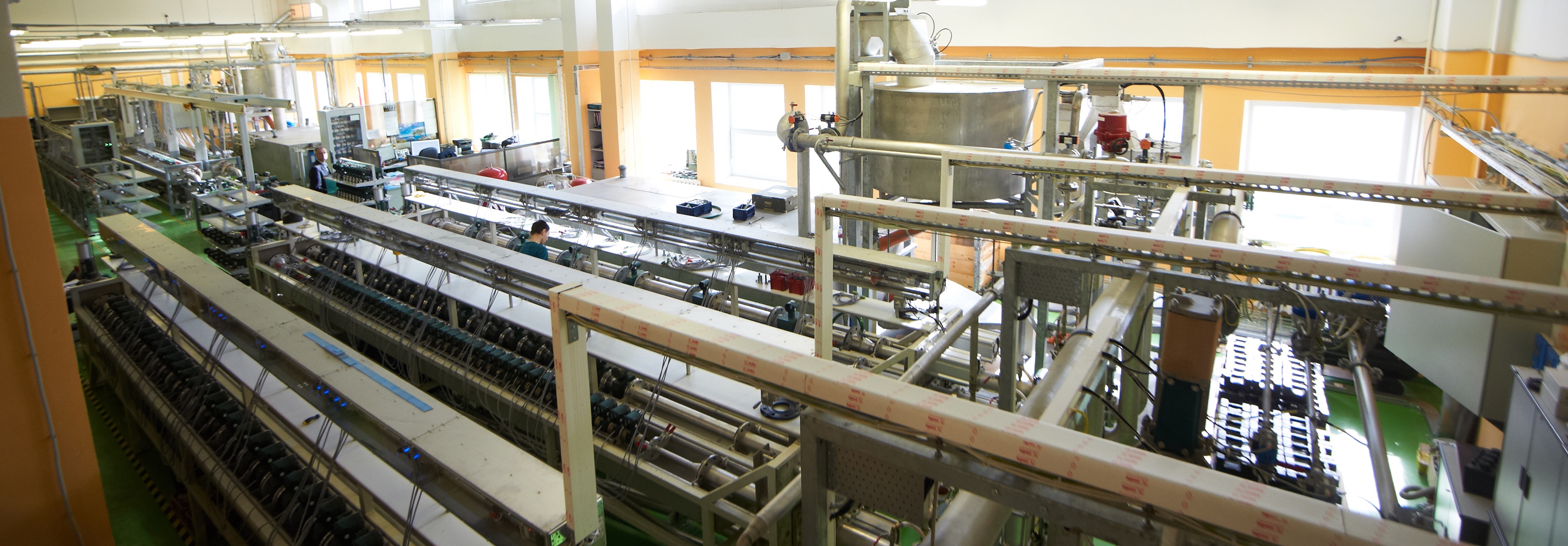 Две проливные установки с Qmax=200 м3/час позволяют поверять до 8 тыс. приборов в месяц.
2014
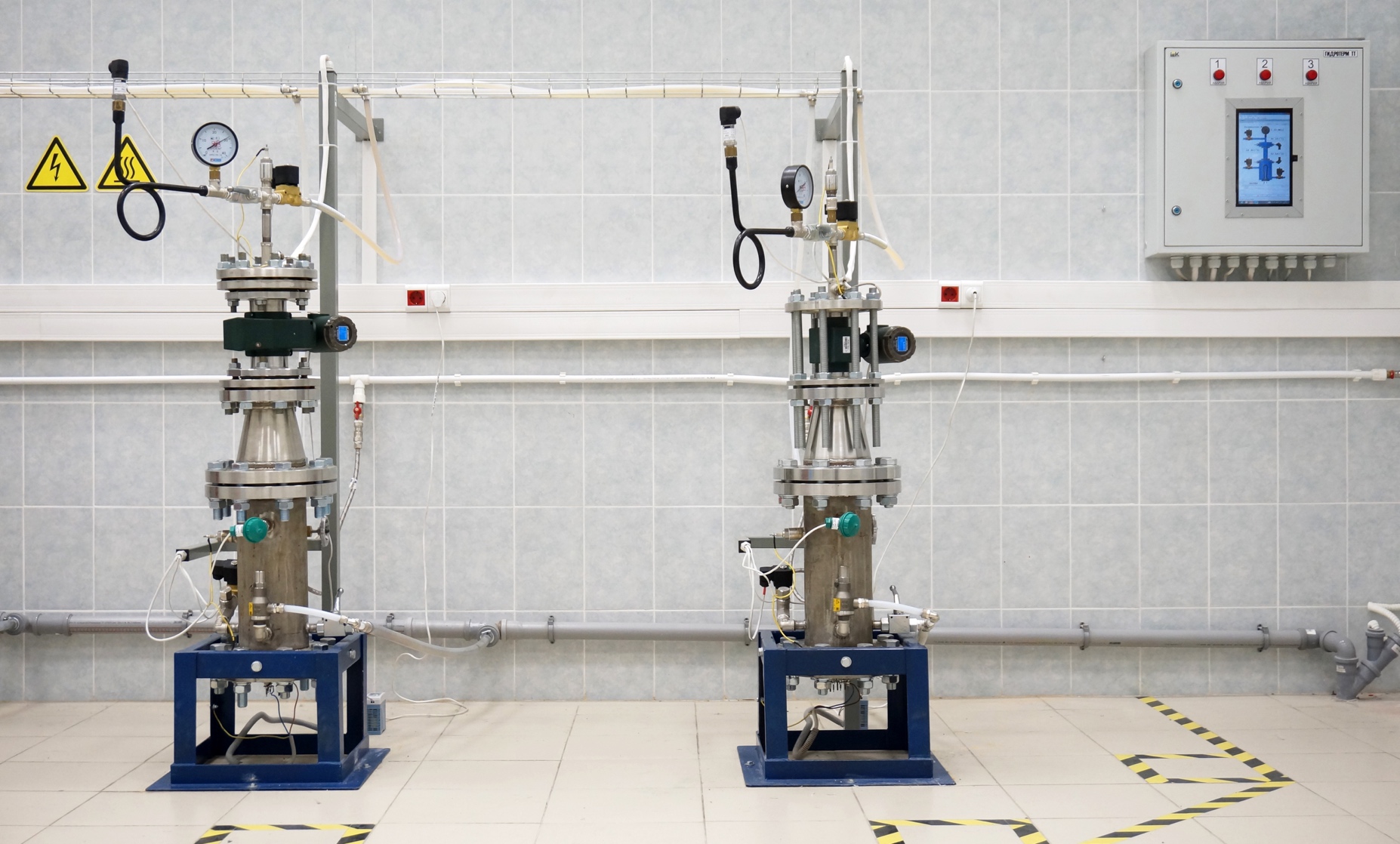 Термобарические стенды выборочного контроля при температуре до 150 град и давлении 25 атм.
2014
Внедрение ПО системы 100% мониторинга приборов.
 Для монтажа на пластиковые трубы выпущены приборы 20 и 32 с муфтами.
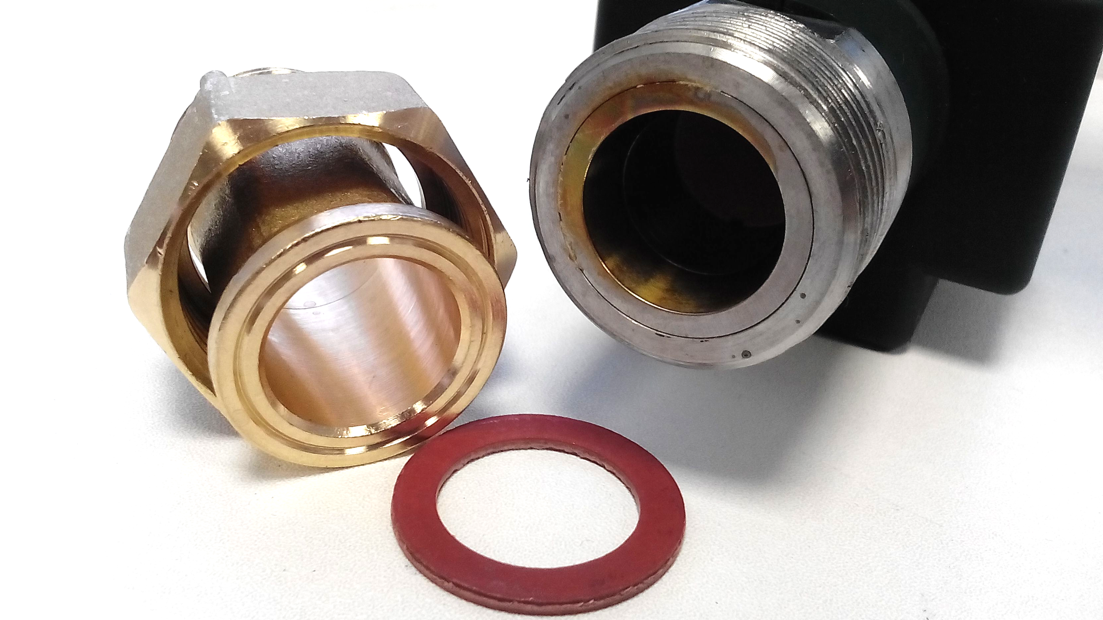 14 типоразмеров, Qmax от 6 до 630 м3/час
2015
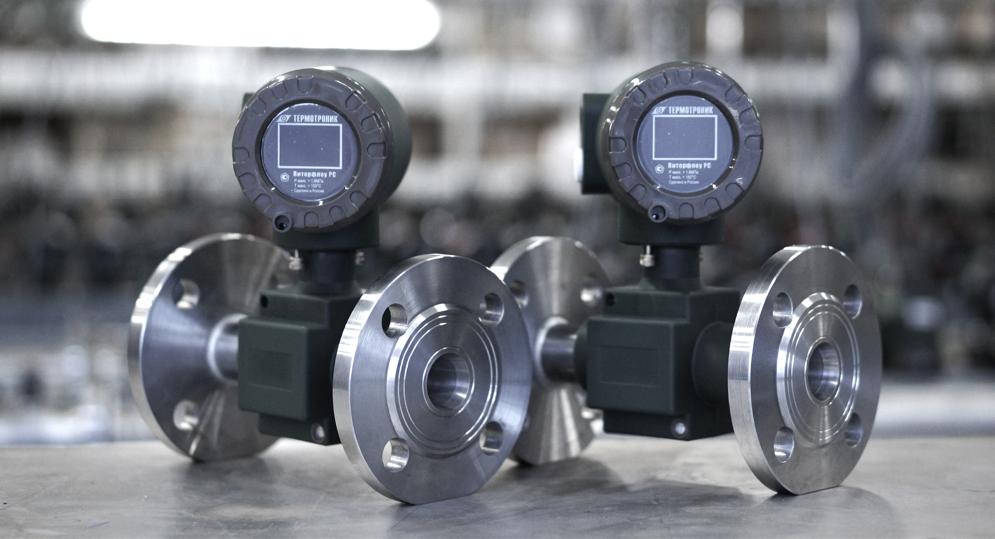 Электромагнитные расходомеры Питерфлоу
25 типоразмеров, DN20 - DN200
2015
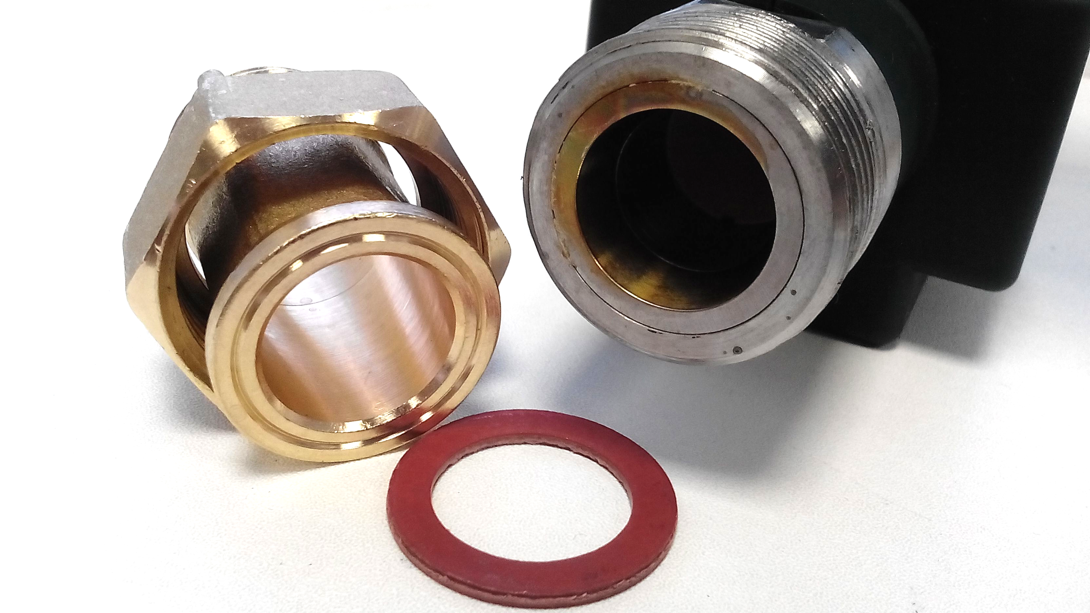 Электромагнитные расходомеры Питерфлоу
25 типоразмеров, Qmax от 6 до 2500 м3/час
2015
На основе опыта эксплуатации выпущенных приборов готовится плановая модернизация с новым описанием типа, в котором  расходомеры отвечают стандартам ГОСТ Р 50193 и МОЗМ МР 49-1,  а также стандартам ГОСТ Р 51649, ГОСТ Р ЕН 1434-1 в части, относящейся к измерительному каналу расхода теплосчётчиков для водяных систем теплоснабжения по одноимённым классам.
Расширенная диагностика отвечает требованиям NAMUR к электромагнитным расходомерам. Определение пустого канала, утечки, магнита, разрыва трубы. Возможность заказа прибора с батарейным питанием.
Новая метрология
2016
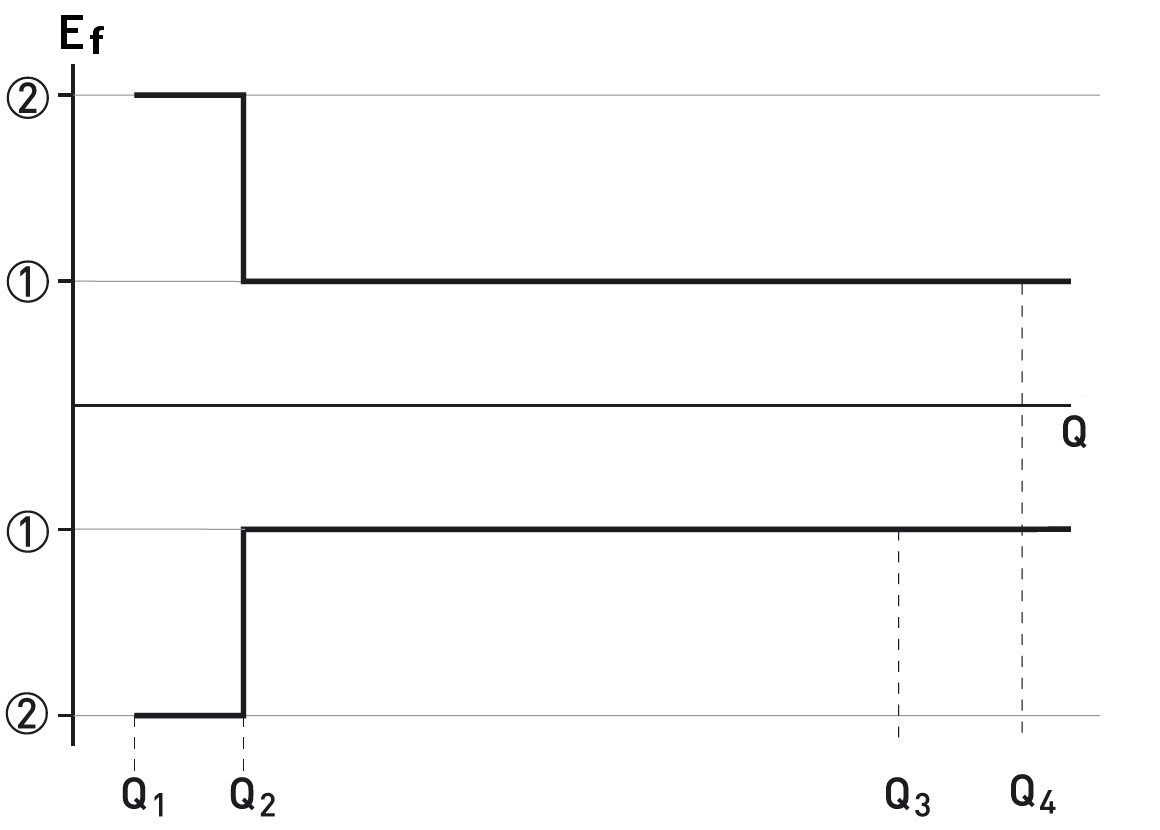 Для приборов класса точности 1:  
Ef для верхней зоны расхода (Q2≤ Q ≤Q4) равна ± 1 %,
Ef для нижней зоны расхода (Q1≤ Q ≤Q2) равна ± 3 %;

Для приборов класса точности 2: 
Ef для верхней зоны расхода (Q2≤ Q ≤Q4) равна ± 2 %,
Ef для нижней зоны расхода (Q1≤ Q ≤Q2) равна ± 5 %.
Диапазон измерения выбирается из ряда 160, 250, 400, 630, 1000
2016
Маркировка класса точности
Для совместимости старые классы точности оставлены без изменения: A, B и С. Маркировка новых классов состоит из двух полей, например, маркировка Питерфлоу РС20-10K24 соответствует расходомеру с 2 классом точности и диапазоном 400.
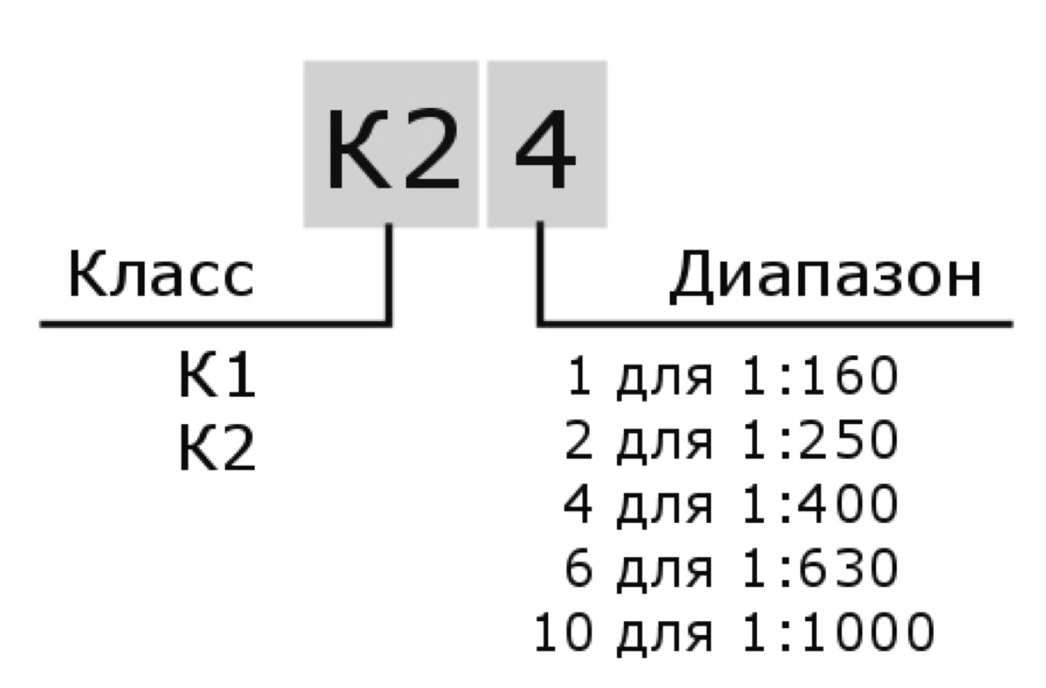 Диапазон измерения выбирается из ряда 160, 250, 400, 630, 1000
2016
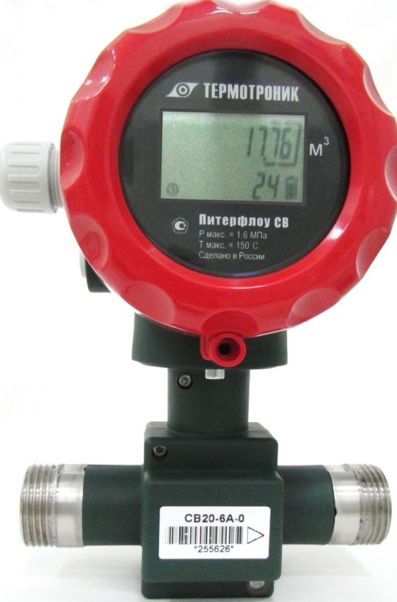 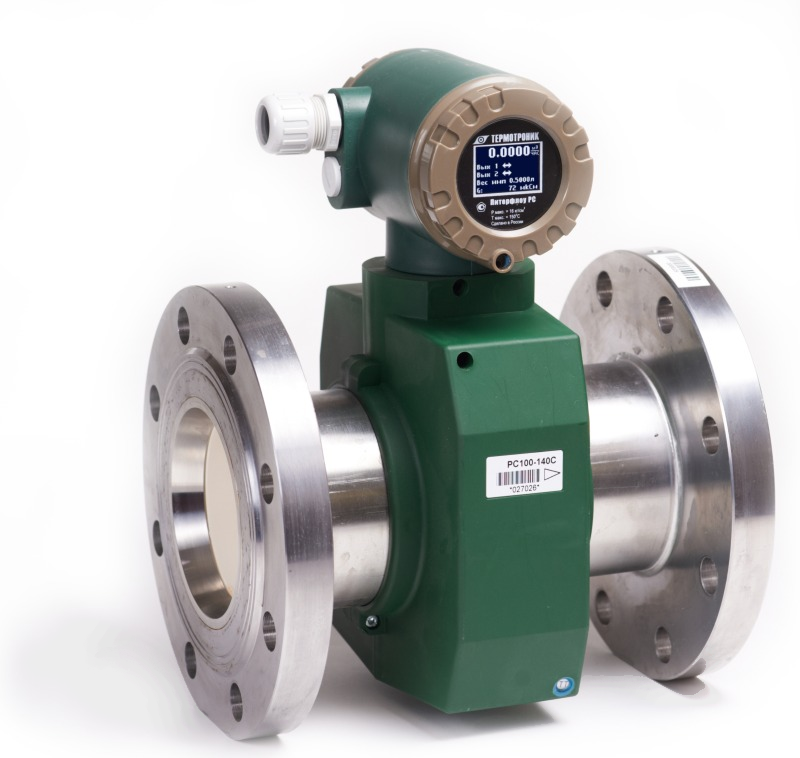 Питерфлоу РС
 Питерфлоу СВ
 Питерфлоу М
 Питерфлоу К
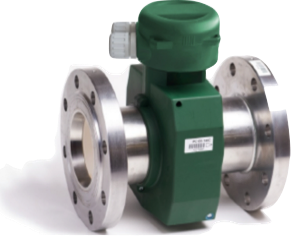 25 типоразмеров x  4 типа  сенсора
2016
Надёжность
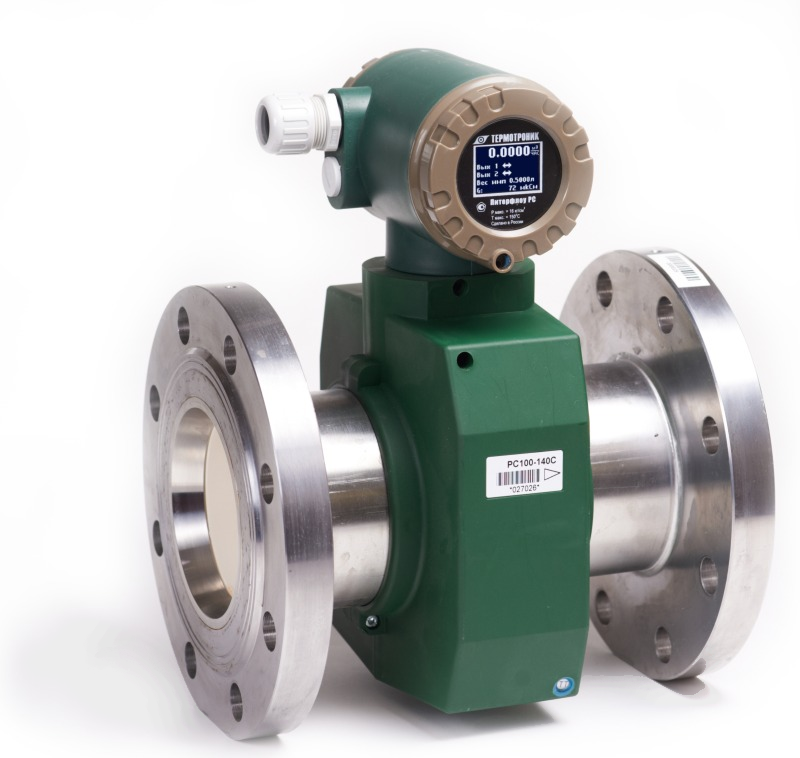 Питерфлоу РС
25 типоразмеров x  4 типа  сенсора
2016
2013
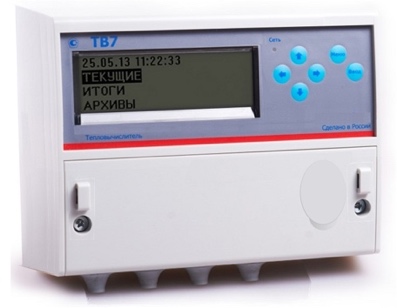 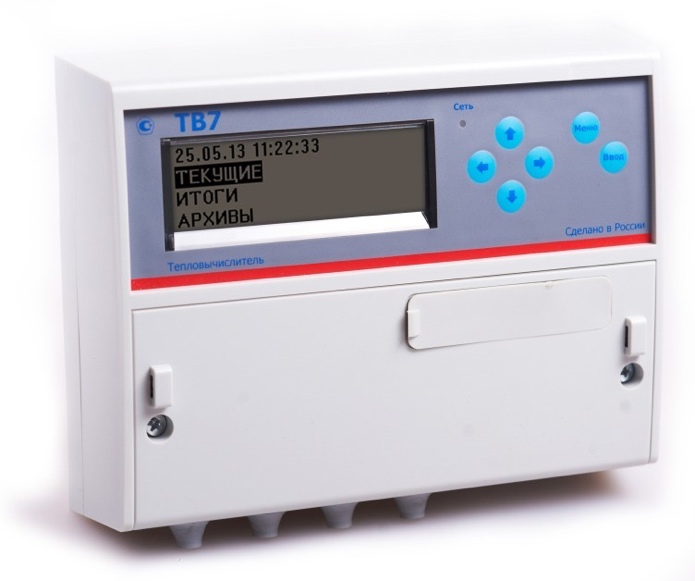 2011
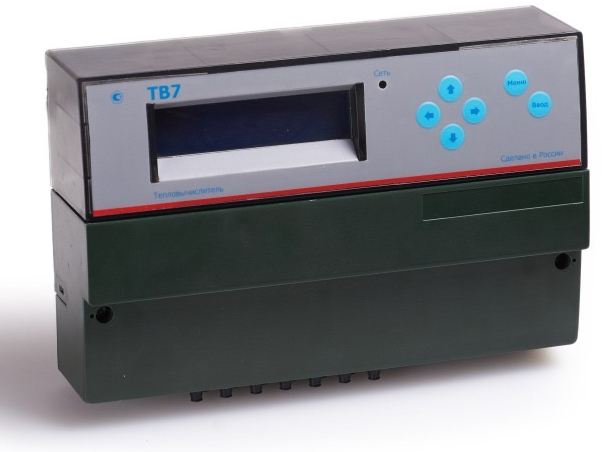 ТВ7
тепловычислитель
USB,  SD, RS-232, входы давления, питание датчиков, простота освоения
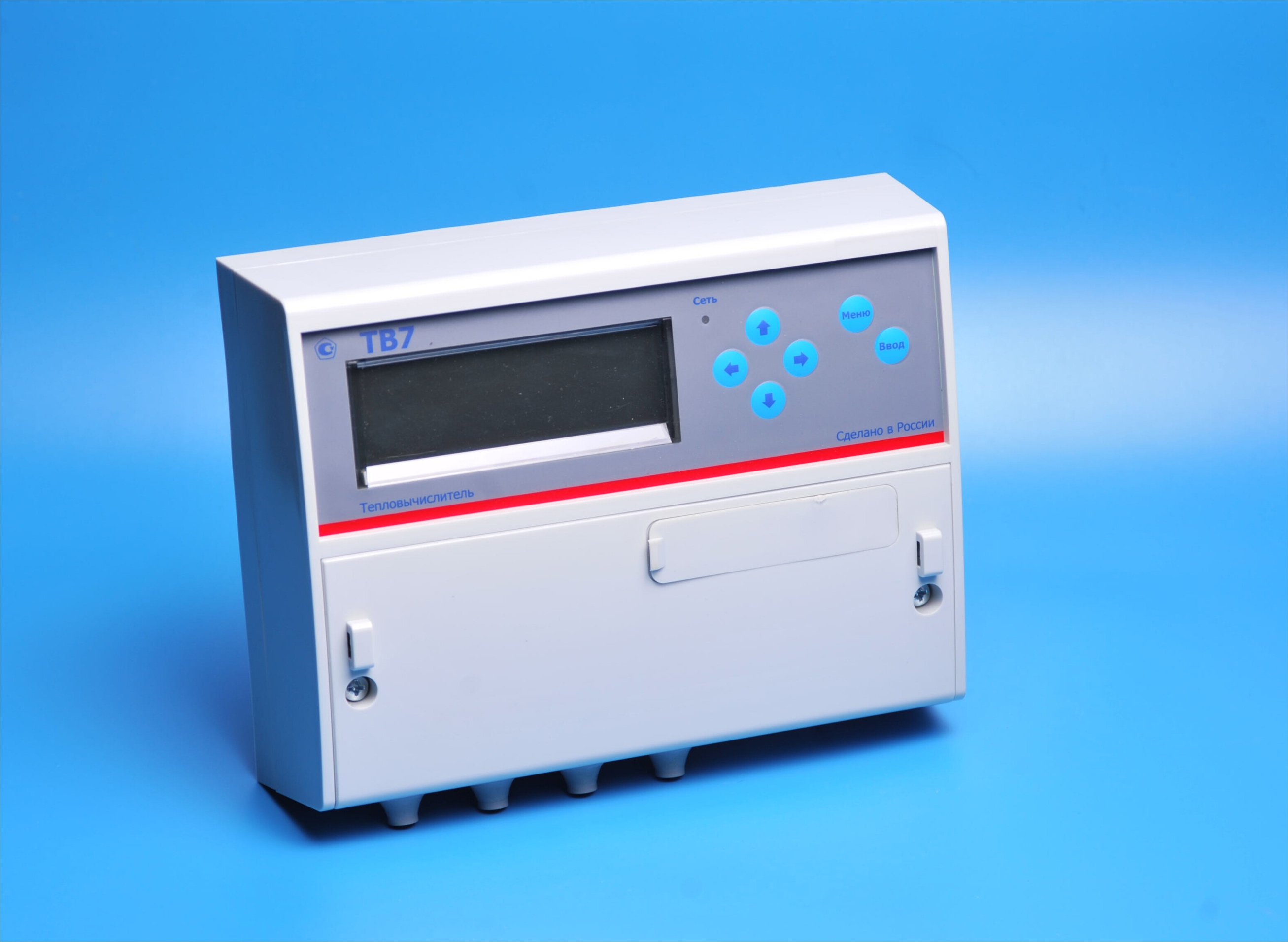 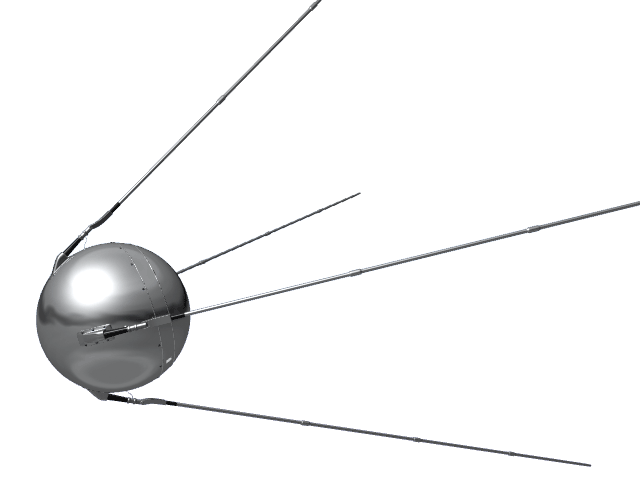 2016
Телеметрия
Числоимпульсные выходы в расходомерах «Питерфлоу» получат возможность передачи, а числоимпульсные входы в тепловычислителях «ТВ7» возможность приёма цифровой информации в соответствии с  EN 60870.
Вся диагностика из расходомеров будет доступна для вычислителя.
2016
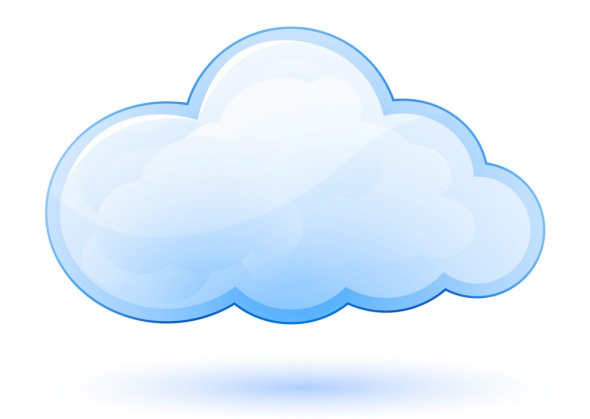 Облако
Каждый выпущенный вычислитель ТВ7 будет продаваться предподключенным с облаку ТЕРМОТРОНИК. Это даст возможность небольшим компаниям иметь готовое решение для мониторинга и сбора информации, а для ГРЦ - исключит необходимость опроса конкретных узлов учёта. Необходимо только знать VIN конкретного вычислителя и иметь пароль для входа в облако.
Для входа достаточно знать VIN конкретного вычислителя и пароль
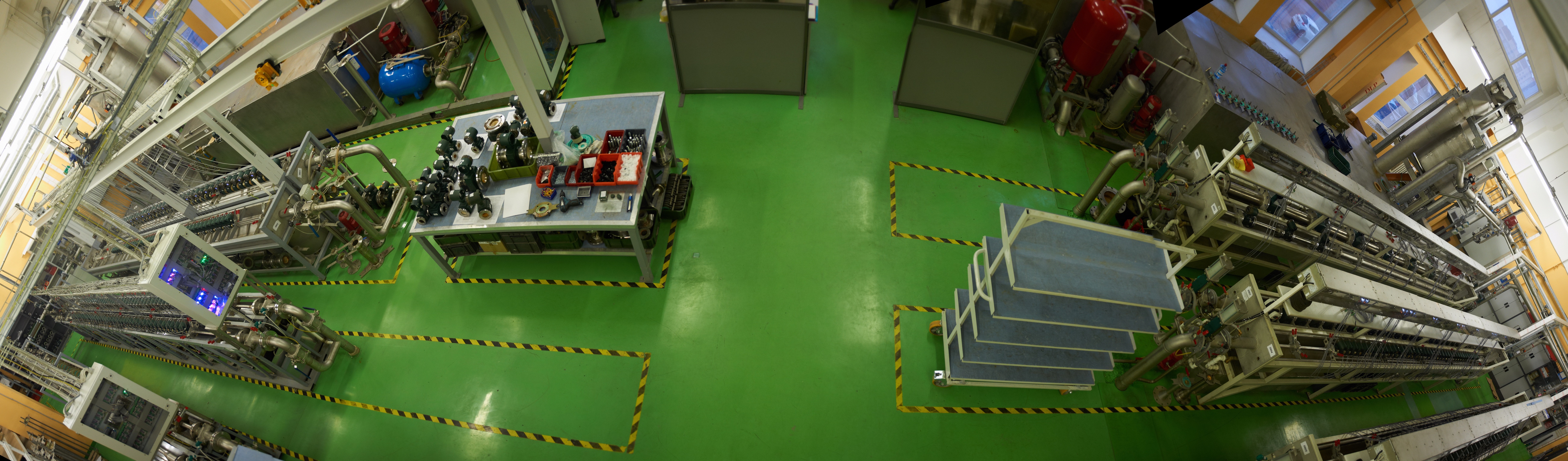 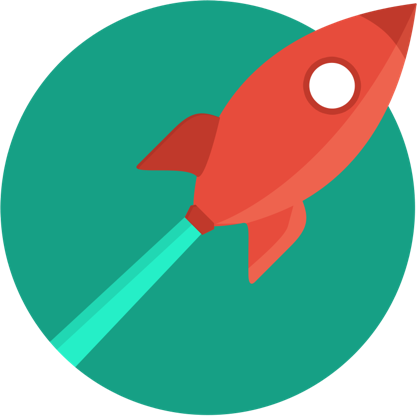 СПАСИБО ЗА ВНИМАНИЕ !!!